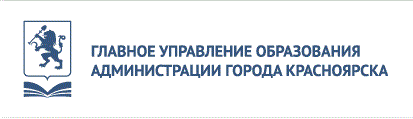 Семинар-совещание по вопросу  формирования доступной среды для детей с ОВЗ и детей-инвалидов
Попова С.В., заместитель начальника отдела управления реализацией ФГОС общего образования
Понятия доступной, безбарьерной, универсальной среды
- Доступная среда – среда для детей-инвалидов, обеспечивающая доступ к образовательным ресурсам и совместный процесс их обучения и развития. Она направлена на развитие инклюзивного образования, основная идея которого заключается в исключении любой дискриминации учеников и создании специальных условий для детей, имеющих особые образовательные потребности. 
 - Безбарьерная среда - комплекс мер для обеспечения доступности и создания равных возможностей для лиц с особенностями психофизического развития во всех сферах жизни общества. Безбарьерная образовательная среда - доступная среда для детей-инвалидов, обеспечивающая доступ к образовательным ресурсам. 
 - Универсальная  среда -  среда, которая обеспечивает получение образовательной услуги в учреждениях образования детям с ОВЗ разных нозологий
Нормативно-правовые основания
Закон «Об образовании в Российской Федерации» от 29.12.2012 № 273 –ФЗ 
Определены понятия
ст.2  - обучающийся с ограниченными возможностями здоровья (далее – с ОВЗ) – 
            - адаптированная образовательная программа 
Ст. 5.  создаются необходимые условия для получения без дискриминации качественного образования лицами с ОВЗ, для коррекции нарушений развития и социальной адаптации на основе специальных педагогических подходов;
Ст. 79.  Под специальными условиями понимаются условия обучения, воспитания и развития, включающие в себя использование специальных образовательных программ и методов обучения и воспитания, специальных учебников, учебных пособий и дидактических материалов, специальных технических средств обучения коллективного и индивидуального пользования, предоставление услуг ассистента (помощника), оказывающего обучающимся необходимую техническую помощь, проведение групповых и индивидуальных коррекционных занятий, обеспечение доступа в здания организаций, осуществляющих образовательную деятельность, и другие условия, без которых невозможно или затруднено освоение образовательных программ обучающимися с ограниченными возможностями здоровья. Образование обучающихся с ограниченными возможностями здоровья может быть организовано как совместно с другими обучающимися, так и в отдельных классах, группах или в отдельных организациях, осуществляющих образовательную деятельность.
Ст.48. педагогические работники обязаны учитывать особенности психофизического развития
Нормативно-правовые основания
Приказ Минобрнауки России от 09.11.2015 N 1309 «Об утверждении порядка условий доступности для инвалидов объектов и предоставляемых услуг в сфере образования, а также оказания им при этом необходимой помощи» 
Он вступил в силу с 1 января 2016 г. и является обязательным для исполнения.

 ПИСЬМО Минобрнауки России  от 12.02.2016 N ВК-270/07  «Об обеспечении условий доступности для инвалидов объектов и услуг в сфере образования»(разъяснения по вопросам исполнения приказа № 1309
Приказ Министерства просвещения РФ от 09.11.2018  N 196 (в ред. Приказов Минпросвещения России от 05.09.2019 N 470, от 30.09.2020 N 533)
«Об утверждении Порядка организации и осуществления образовательной деятельности по дополнительным общеобразовательным программам»
 Приказ Министерства труда и социальной защиты РФ от 25.12.2012 № 627 «Об утверждении методики, позволяющей объективизировать и систематизировать доступность объектов и услуг в приоритетных сферах жизнедеятельности для инвалидов и других маломобильных групп населения»
Нормативно-правовые основания
3. Руководителями организаций, предоставляющих услуги в сфере образования, обеспечивается создание инвалидам следующих условий :
 возможность беспрепятственного входа в объекты и выхода из них;
возможность самостоятельного передвижения по территории объекта в целях доступа к месту предоставления услуги, в том числе с помощью работников объекта, предоставляющих услуги, ассистивных и вспомогательных технологий;
 надлежащее размещение носителей информации, необходимой для обеспечения беспрепятственного доступа инвалидов к объектам и услугам (в том числе дублирование необходимой для получения услуги звуковой и зрительной информации (в т.ч. на входе), а также надписей, знаков и иной текстовой и графической информации знаками, выполненными рельефно-точечным шрифтом Брайля и на контрастном фоне); обеспечение допуска на объект собаки-проводника при наличии документа, подтверждающего ее специальное обучение.
Нормативно-правовые основания
предоставление инвалидам по слуху, при необходимости, услуги с использованием русского жестового языка, включая обеспечение допуска на объект сурдопереводчика, тифлопереводчика;
  наличие в одном из помещений, предназначенных для проведения массовых мероприятий, индукционных петель и звукоусиливающей аппаратуры; 
 адаптация официального сайта органа и организации, предоставляющих услуги в сфере образования, для лиц с нарушением зрения (слабовидящих);
 обеспечение предоставления услуг тьютора организацией на основании заключения пПМПК или ИПР инвалида;
 оказание работниками организаций иной необходимой инвалидам помощи в преодолении барьеров, мешающих получению услуг в сфере образования и использованию объектов наравне с другими лицами.
По результатам обследования объекта и предоставляемых на нем услуг Комиссией для включения в Паспорт доступности разрабатываются (с учетом положений об обеспечении "разумного приспособления«)

Приказом организации необходимо:
создать комиссию по проведению обследования и паспортизации объектов и предоставляемых услуг, 
утвердить ее состав, план-график проведения обследования и паспортизации. 
В состав комиссии необходимо включить представителя общественного объединения инвалидов

в случае невозможности полностью приспособить объект с учетом потребностей инвалидов до его реконструкции или капитального ремонта;
Утвердить мероприятия в планах развития объекта, в сметах его капитального и текущего ремонта, реконструкции, модернизации, в графиках переоснащения объекта и закупки нового оборудования;
Нормативно-правовые основания
Паспорт доступности организации, разработанный Комиссией, утверждается руководителем организации и представляется в течение 10 рабочих дней после утверждения в орган местного самоуправления (в ТОО);
 Паспорт доступности органа утверждается руководителем органа.
Форма Паспорта доступности представлена в Минобрнауки России  от 12.02.2016 N ВК-270/07 
Организации, предоставляющие услуги в сфере образования на основании представленных Паспортов доступности разрабатывают и утверждают планы мероприятий (далее - "дорожные карты") по повышению значений показателей доступности для инвалидов объектов и услуг
ПРИМЕР:План развития доступной образовательной среды,позволяющей обеспечить полноценную интеграцию детей с ОВЗ
.
в ___________________________
образовательное учреждение
Утверждаю:________________
ФИО директора, 
приказ от _____________ № _______
Из Приказа Министерства просвещения РФ от 09.11.2018  N 196 «Об утверждении Порядка организации и осуществления образовательной деятельности по дополнительным общеобразовательным программам»
19. Для обучающихся с ОВЗ, детей-инвалидов и инвалидов организации, осуществляющие образовательную деятельность, организуют образовательный процесс по дополнительным общеобразовательным программам с учетом особенностей психофизического развития указанных категорий обучающихся.

Организации должны создать специальные условия, без которых невозможно или затруднено освоение дополнительных общеобразовательных программ указанными категориями обучающихся в соответствии с заключением психолого-медико-педагогической комиссии.

Образовательная деятельность обучающихся с ОВЗ по дополнительным общеобразовательным программам может осуществляться на основе дополнительных общеобразовательных программ, адаптированных при необходимости для обучения указанных обучающихся.

23. При реализации дополнительных общеобразовательных программ обучающимся с ОВЗ, детям-инвалидам предоставляются бесплатно специальные учебники и учебные пособия, иная учебная литература, а также услуги сурдопереводчиков и тифлосурдопереводчиков
ПИСЬМО Минобрнауки России  от 12 февраля 2016 г. N ВК-270/07
ОЦЕНКА СОСТОЯНИЯ И ИМЕЮЩИХСЯ НЕДОСТАТКОВ В ОБЕСПЕЧЕНИИ УСЛОВИЙ ДОСТУПНОСТИ ДЛЯ ИНВАЛИДОВ ОБЪЕКТА
Приказ Минобрнауки России от 02.12.2015 N 1399 "Об утверждении Плана мероприятий ("дорожной карты")
Таблица повышения значений показателей доступности для инвалидов объектов и услуг
инструктирование или обучение специалистов, которые по роду своей деятельности могут контактировать с инвалидами по вопросам, связанным с обеспечением доступности для инвалидов. Инструктирование может быть организовано с использованием методического пособия, разработанного Минтрудом России, которое размещено на официальном сайте Минтруда России (http://www.rosmintrud.ru/docs/mintrud/handicapped/108
 Цель такого инструктирования - научить работников, как правильно оказывать необходимую помощь инвалидам в зависимости от характера нарушения.

 Целесообразно завести отдельный журнал регистрации проведенных инструктажей и определить ответственного сотрудника за проведение таких инструктажей, в том числе с вновь принятыми сотрудниками.
Постановление от 04.07.2014 № 41
Санитарно-эпидемиологические правила и нормативы СанПиН 2.4.4.3172-14 "Санитарно-эпидемиологические требования к устройству, содержанию и организации режима работы образовательных организаций дополнительного образования детей" 
3.3. Для создания условий пребывания детей с ограниченными возможностями здоровья в строящихся и реконструируемых зданиях организаций дополнительного образования предусматриваются мероприятия для создания доступной (безбарьерной) среды. 
Ранее построенные здания организаций дополнительного образования, в части архитектурно-планировочных решений, эксплуатируются в соответствии с проектом, по которому они были построены.
Концепция развития инклюзивного образования в Красноярском крае на 2017-2015 годы,  указ Губернатора Красноярского края от 13.10.2017 № 258-уг
Ожидаемые результаты реализации Концепции:

сформировать основы системы инклюзивного образования детей с ОВЗ в Красноярском крае, позволяющей обеспечить равный доступ к получению качественного образования и создание необходимых условий для достижения успешности в образовании всеми без исключения детьми независимо от их индивидуальных особенностей, прежних учебных достижений, психических и физических возможностей, места жительства; 
обеспечить создание инклюзивного образовательного пространства на основе интеграции общего образования, дополнительного образования детей, профессионального обучения и среднего профессионального образования;
повысить уровень профессиональной компетентности руководителей, педагогических работников и специалистов сопровождения образовательных организаций, работающих с детьми с ОВЗ в условиях инклюзивного образования; 
обеспечить в регионе эффективное взаимодействие органов исполнительной власти Красноярского края, органов местного самоуправления, образовательных организаций, общественных и родительских организаций  в целях создания инклюзивного образовательного пространства;
повысить компетентность родителей (законных представителей) детей с ОВЗ в области коррекционно-педагогической помощи и социальной реабилитации таких детей;
обеспечить распространение в регионе культуры инклюзивного образования.